Mata Kuliah	: Dinamika Struktur & Pengantar Rekayasa Kegempaan
Kode		: CIV – 308
SKS		: 3 SKS
Multi Degree of Freedom System Free Vibration
Pertemuan – 6, 7
TIU :
Mahasiswa dapat menjelaskan tentang teori dinamika struktur.
Mahasiswa dapat membuat model matematik dari masalah teknis yang ada serta mencari solusinya.


TIK :
Mahasiswa mampu mendefinisikan derajat kebebasan, membangun persamaan gerak sistem MDOF
Sub Pokok Bahasan :
Penentuan derajat kebebasan
Properti matrik kekakuan, massa dan redaman
Structures cannot always be described by a SDoF model
In fact, structures are continuous systems and as such possess an infinite number of DoF
There are analytical methods to describe the dynamic behavior of continuous structures, which are rather complex and require considerable mathematical analysis.
For practical purposes to study Multi Degree of Freedom System (MDoF), we shall consider the multistory shear bulding model.
A shear building may be defined as a structure in which there is no rotation of a horizontal section at the level of the floors
Assumption for shear building
The total mass of the structure is concentrated at the levels of the floors
The slabs/girders on the floors are infinitely rigid as compared to the columns
The deformation of the structure is independent of the axial forces present in the columns
u3
m3
m3ü3
m2ü2
m1ü1
F3(t)
F3(t)
F2(t)
F1(t)
k1u1
k3(u3 u2)
k2(u2 u1)
k3
k3
u2
k3(u3 u2)
k2(u2 u1)
m2
F2(t)
k2
k2
u1
m1
F1(t)
k1
k1
Free Body Diagram
Shear Building w/ 3 DoF
By equating to zero the sum of the forces acting on each mass :




Eq. (1) may conveniently be written in matrix notation as :
(1)
(2)
Where :


And :
Natural Frequencies and Normal Modes
EoM for MDoF system in free vibration is :


Solution of Eq. (3) is :


The substitution of Eq. (4) into Eq. (3) gives :
(3)
(4)
(5)
The formulation of Eq (5) is known as an eigenvalue problem.
To indicate the formal solution to Eq. (5), it is rewritten as :


Eq (6) has non trivial solution if :


Eq.(7) gives a polynomial equation of degree n in wn2, known as characteristic equation of the system
(6)
(7)
A vibrating system with n DoF has n natural vibration frequencies wn, arranged in sequence from smallest to largest
The n roots of Eq. (7) determine the n natural frequencies wn of vibration.
These roots of the characteristic equation are also known as eigenvalues
When a natural frequency wn is known,  Eq.(6) can be solved for the corresponding vector fn
There are n independent vectors f, which are known as natural modes of vibration, or natural mode shape of vibration
These vectors are also known as eigenvector.
Example 1
Determine :
The natural frequencies and corresponding modal shapes
u2
W2 = 24.000 kgf
W10x21
3 m
W10x21  I = 4,900 cm4
W10x21
W10x45 I = 10,300 cm4
W1 = 11.600 kgf
u1
E = 2.106 kg/cm2
W10x45
W10x45
4,5 m
Tugas 6
Determine :
The natural frequencies and corresponding modal shapes
W3 = 20.000 kgf
u3
u2
3 m
W10x21
W10x21
W2 = 24.000 kgf
W10x21
3 m
W10x21  I = 4,900 cm4
W10x21
W10x45 I = 10,300 cm4
W1 = 11.600 kgf
u1
E = 2.106 kg/cm2
W10x45
W10x45
4,5 m
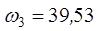 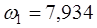 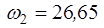 Modal & Spectral Matrices
The N eigenvalues, N natural frequencies, and n natural modes can be assembled compactly into matrices
DoF  1
         2
 …..
         n
Modal matrix
Mode 1       2                n
Spectral matrix
Orthogonality of Modes
The natural modes corresponding to different natural frequencies can be shown to satisfy the following orthogonality conditions :
When n ≠ r
Free Vibration Response : Undamped System
EoM for MDoF Undamped Free Vibration is :


The differential equation (8) to be solved had led to the matrix eigenvalue problem of Eq.(6).
The general solution of Eq. (8) is given by a superposition of the response in individual modes given by Eq. (4).


Or
(8)
(9)
(10)
Premultiply Eq. (10) with {fn}T[M] :



Regarding the orthogonality conditions :

From which :
				also
(11)
(11)
If Eq. (8) is premultiplied by the transpose of the nth mode-shape vector {fn}T, and using Eq.(10) with its second derivative it becomes :




Eq.(11) is an EoM from SDoF Undamped System for mode n, which has solution :
(11)
Kn
Mn
Generalized mass
Generalized stiffness
(12)
Solution for Eq. (8) becomes :




The procedure described above can be used to obtain an independent SDoF equation for each mode of vibration of the undamped structure.
This procedure is called the mode-superposition method
(13)
Gaya pegas tiap lantai dari masing-masing mode dapat dicari dengan persamaan :
Example 2
Based on data from Example 1, and the following initial condition, for each DoF plot the time history of displacement, regarding the 1st, and 2nd mode contribution
u2
W2 = 24.000 kgf
W10x21
3 m
W10x21
W1 = 11.600 kgf
u1
W10x45
W10x45
4,5 m
u2
W2 = 24.000 kgf
W10x21
3 m
W10x21
W1 = 11.600 kgf
u1
W10x45
W10x45
4,5 m
Time History Displacement (cm)
fs2
W2 = 24.000 kgf
W10x21
3 m
W10x21
W1 = 11.600 kgf
fs1
W10x45
W10x45
4,5 m
Time History Spring Force (kg)
u2
W2 = 24.000 kgf
W10x21
3 m
W10x21
Time History Base Shear (kg)
W1 = 11.600 kgf
u1
W10x45
W10x45
4,5 m
Base Shear 
(Gaya Geser Dasar)
Assignment 7
Based on data from Assignment 6, and the following initial condition, for each DoF plot the time history of displacement, regarding the 1st, 2nd , and 3rd mode contribution.




Also plot the time history of spring force and base shear
Make a conclusion !! 
Submit at the first meeting after Mid Test
W3 = 20.000 kgf
u3
u2
3 m
W10x21
W10x21
W2 = 24.000 kgf
W10x21
3 m
W10x21  I = 4,900 cm4
W10x21
W1 = 11.600 kgf
W10x45 I = 10,300 cm4
u1
E = 2.106 kg/cm2
W10x45
W10x45
4,5 m
Free Vibration Response : Damped System
EoM for MDoF Damped Free Vibration is :


Using Eq. (10) and its derivative :


Premultiply Eq. (15) with {f}T :
(14)
(15)
(16)
Mn
Cn
Kn
Eq.(16) is an EoM from SDoF Damped System for mode n, which has solution :


The displacement response of the system is then obtained by substituting Eq. (17) in Eq. (10)
(17)
(18)